Теория игр: приложения и перспективы
Зимний лагерь «Экономические Тигрята»
6-11 февраля 2023
Дизайн механизмов
Рассмотрим проблему финансирования общественного блага
Расходы: 250
Участник 1 готов заплатить 150
Участник 2 готов заплатить 100
Участник 3 готов заплатить 50
Каждому выгодно занизить свою полезность, чтобы заплатить меньше!
В итоге денег может не хватить
Дизайн механизмов
Решение: механизм Викри-Кларка-Гровса:
Все участники озвучивают свою готовность платить
Если суммарная готовность платить больше расходов на реализацию проекта – он реализуется
При этом каждый участник платит (общие расходы) – (суммарная готовность платить остальных участников)
Доказано, что при таком механизме каждому участнику выгодно озвучивать свои истинные предпочтения
Дизайн механизмов
Пример:
Расходы: 250
Участник 1 готов заплатить 150
Участник 2 готов заплатить 100
Участник 3 готов заплатить 50
Дизайн механизмов
Пример:
Расходы: 250
Участник 1 готов заплатить 150
Участник 2 готов заплатить 100
Участник 3 готов заплатить 50
Общая готовность платить 300, проект реализуется:
Дизайн механизмов
Пример:
Расходы: 250
Участник 1 готов заплатить 150
Участник 2 готов заплатить 100
Участник 3 готов заплатить 50
Общая готовность платить 300, проект реализуется:
Участник 1 платит 250 – 150 = 100
Дизайн механизмов
Пример:
Расходы: 250
Участник 1 готов заплатить 150
Участник 2 готов заплатить 100
Участник 3 готов заплатить 50
Общая готовность платить 300, проект реализуется:
Участник 1 платит 250 – 150 = 100
Участник 2 платит 250 – 200 = 50
Дизайн механизмов
Пример:
Расходы: 250
Участник 1 готов заплатить 150
Участник 2 готов заплатить 100
Участник 3 готов заплатить 50
Общая готовность платить 300, проект реализуется:
Участник 1 платит 250 – 150 = 100
Участник 2 платит 250 – 200 = 50
Участник 3 платит 250 – 250 = 0
Дизайн механизмов
Пример:
Расходы: 250
Участник 1 готов заплатить 150
Участник 2 готов заплатить 100
Участник 3 готов заплатить 50
Общая готовность платить 300, проект реализуется:
Участник 1 платит 250 – 150 = 100
Участник 2 платит 250 – 200 = 50
Участник 3 платит 250 – 250 = 0
Проблема: денег не хватило :(
Теория игр и анализ данных
Совмещая теорию игр и анализ данных можно моделировать задачи из реальной жизни – и искать их решение!
Комбинации теории игр и анализа данных часто используются для решения задач, связанных с общественной безопасностью, к примеру:
https://teamcore.seas.harvard.edu/ai-and-game-theory-public-safety-and-security
Теория игр и анализ данных
К примеру:
Береговая охрана защищает порты
Преступники хотят напасть на какой-нибудь порт
Ресурсов для того, чтобы патрулировать все объекты 24/7 не хватает
Преступники могут следить за патрулями, патрули могут не видеть преступников
Данные: загруженность портов, маршруты кораблей – позволяют оценить привлекательность порта для преступников
Теория игр: позволяет сформулировать оптимальные маршруты и расписание патрулей
Агентные модели
Агентная модель – компьютерная модель, симулирующая действия и взаимодействия агентов
Все агенты – автономны (сами принимают решения на основе возможных действий и своих целевых функций или алгоритмов принятия решений)
Как и в теории игр, у агентов есть фиксированный набор стратегий и правила расчёта выигрышей
Из-за большого размера задачи аналитическое решение найти невозможно (или его не существует)
Выход – компьютерная симуляция!
Агентные модели: примеры
Игра «Жизнь»:
Размеченная на клетки плоскость
Клетки могут быть «живыми» и «мёртвыми»
Если у мёртвой клетки 3 живые соседки – она оживает
Если и живой 2 или 3 живые – она живёт дальше, иначе умирает
Некоторые компьютерные игры!
Пример: https://habr.com/ru/post/145716/
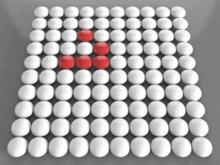 Источник: https://en.wikipedia.org/wiki/File:Игра_%22Жизнь%22.gif
Агентные модели в экономике
Что мотивирует их применение?
Можно описывать очень большое количество гетерогенных агентов!
Сложные правила взаимодействия агентов
Учёт внешних шоков
Агентные модели позволяют описывать события, не укладывающиеся в рамки стандартных экономических теорий
Агентные модели в экономике
Примеры:
Kim, Markowitz (1989): чёрный понедельник 19 октября 1987 (обвал мировых фондовых рынков, Dow Jones снизился на 23%)
Caldarelli, Marsili, Zhang (1997): самоорганизующийся фондовый рынок, состоящий из агентов-спекулянтов
Delli Gatti et al (2009): кредиты и лавины банкротств в двухсекторной экономике с банками
А ещё – большое количество работы на стыке с географией и городским планированием
Обучение с подкреплением
Модель (чаще всего нейронная сеть) обучается, взаимодействуя со средой
Средой может быть модель – в том числе агентная модель или компьютерная игра
У модели есть возможности влиять на среду и функция, описывающая её выигрыши